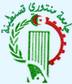 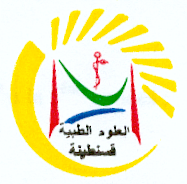 UNIVERSITE MENTOURI DE CONSTANTINE
FACULTE DE MEDECINE DR. B. BENSMAÏL
SERVICE DE MEDECINE LEGALE
MODULE DE DROIT ETHIQUE ET DEONTOLGIE MEDICALE
20/04/15
LA RESPONSABILITE MEDICALE CIVILE
M. AMIAR
LA RESPONSABILITE MEDICALE
La responsabilité d’une personne est une obligation morale ou juridique de répondre de ses actes et d’en assumer les conséquences. Elle trouve son fondement dans la notion de FAUTE.
La responsabilité médicale résulte du préjudice occasionné chez un patient à la suite d’un acte médical.
* Exercice du médecin : règles morales et juridiques établies
* But : équilibre entre deux besoins de sécurité légitime mais difficilement conciliables 
* Responsabilité médicale : plusieurs siècles : 
Code de Hammourabi : « Si le médecin traite un homme libre d’une plaie grave, avec le poinçon de bronze et le tue, ou si avec le poinçon de bronze il lui crève un œil, on lui coupera la main »
* En France : début de 19ème siècle
Médiatisation des accidents médicaux et des infections nosocomiales
Scandale du sang contaminé
Les professions exposées au risque judiciaire
Obstétriciens, anesthésistes, chirurgiens
Influence grandissante des associations de malades
Questions d’assurances
La responsabilité médicale
Principe de la responsabilité pour faute:
Maladresse , négligence, imprudence
Autres constructions de la jurisprudence:
Présomption de faute
Responsabilité sans faute pour risque
Défaut d’information des risques
Indemnisation de préjudices nouveaux
« Judiciarisation »
Augmentation des actions en justice?
Intervention du juge dans la décision médicale?
Influence de la jurisprudence sur les pratiques médicales?
Développement d’actes médicaux «  de précaution » comme éléments de preuve en cas de poursuites?
La victimisation
Les demandes croissantes des victimes 

Les solutions de la jurisprudence dans l’intérêt des patients
Les décisions marquantes (à l’étranger)
L’arrêt Cohen présomption de responsabilité pour infection nosocomiale
L’arrêt Bianchi responsabilité pour risque
L’arrêt Cousin Hedreuil renversement de la charge de la preuve de l’information
L’arrêt Perruche indemnisation du préjudice de l’enfant né malformé
Les conséquences de l’arrêt Bianchi
Arrêt du CE (9 avril 1993): responsabilité pour risque
Risque connu de réalisation exceptionnelle, auquel le sujet n’est pas exposé
Dommage d’une extrême gravité
Inquiétude des établissements publics
Augmentation des primes d’assurance
Les conséquences de l’arrêt Cousin Hédreuil
Arrêt du 25 février 1997  revirement de jurisprudence sur l’information
Celui qui est contractuellement tenu d’une obligation particulière d’information doit rapporter la preuve de l’exécution de cette obligation
Le sujet allègue qu’informé des risques, il aurait refusé l’acte
Or en l’espèce même informé le patient aurait consenti à l’acte parce que l’intervention était indispensable (arrêt de renvoi) 
20 juin 2000 confirmation par la Cour de Cassation pas de faute
Les conséquences de l’arrêt Perruche
Arrêt du 17 novembre 2000
 inquiétude majeure des professionnels notamment échographistes
Mobilisation des associations (enfants handicapés)
Craintes pour les compagnies d’assurances
Intervention du législateur
La loi du 4 mars 2002
Pas d’indemnisation pour l’enfant né malformé
Permet l’indemnisation des accidents médicaux
Des affections iatrogènes et des infections nosocomiales
Obligation d’assurance pour les professionnels et les établissements
Encore la jurisprudence Perruche….
La Cour Européenne des droits de l’homme a sanctionné la FRANCE pour l’application du dispositif anti-Perruche aux instances en cours
Recevabilité des affaires en cours
Réaction des compagnies d’assurances: menace de ne plus assurer les obstétriciens
Les responsabilités pénale et ordinale (répressives) peuvent concerner tous les particuliers, quel que soit leur mode d’exercice. Elle vise à punir des fautes d’un médecin par la société (pénale) ou par ses pairs (disciplinaire, ordinale).
Les responsabilités civiles et administratives (réparatrices) visent à obtenir une réparation pour un préjudice (dommage-intérêts) subi par le patient. La responsabilité administrative concerne les fautes commises dans le cadre de l’exercice public dans un établissement de santé public. C’est l’hôpital en tant qu’administration qui est concerné.
La responsabilité civile concerne tout :
médecin libéral; 
ou médecin hospitalier public ayant commis une faute détachable du service.
Responsabilité pénale
Personnelle , quelque soit le mode d’exercice = modalité de sanction d’une faute souvent involontaire , même minime elle est constitutive d’une infraction.

Selon la gravité de l’infraction : contravention ,  délit ou crime entrainant des sanctions :
	amendes , emprisonnement  , peines civiques . 

Le Délai de Prescription est très variable :
10 ans pour le Crime (art.7 C.P.P)
03 ans pour le Délit (art.8 C.P.P).
02 ans pour la Contravention (art.9 C.P.P).
19
La réunion de trois éléments est indispensable :
L’élément légal (Art 1er du code pénal).
L’élément matériel.
L’élément intentionnel (contraventions).

La Responsabilité est Fondée sur :
Un Texte Général (C.P.A).
Un Texte Particulier (L.P.P.S) spécifique.
20
A / INFRACTIONS RELATIVES A L’EXERCICE DE LA PROFESSION MEDICALE :
1-Exercice illégal des professions médicales :	
Art. 234 de la L.P.P.S
Art 197 ,214 de la  LPPS du 16 Février 1985.
Art 243  du Code pénal.
Art. 32 du Code de Déontologie Médicale.

2-Violation du secret professionnel:
Art. 301 CP.
Art.206 et 235 de la LPPS.
Art.36 à 41 du code de déontologie médicale.
Art. 47 CC.
Art.16 du code de la fonction publique.
Art.37 du S.G.T.
21
3-Refus d’obtempérer à une réquisition:
	-Art 210 de la LPPS du 16 Février 1985.
	-Art 422 ter du Code pénal.

4-Usurpation de titres:
	-Art 142 du Code pénal.

5-La délivrance de faux-certificats et corruption pour faux-certificats:
Art. 226 CP.
Art. 238 de la LPPS.
Art .58 du Code de Déontologie Médicale.
22
B / INFRACTIONS RELATIVES A L’ACTE MEDICAL:

1-Non assistance à personne en danger : Art 182  alinéa 1er du Code pénal:
Délit d’Abstention Fautive.
2-Atteinte volontaire à l’intégrité corporelle:

a /Avortement criminel : Art 304 à 313 du Code pénal.
b/ Stérilisation volontaire = crime de castration ; Art 273 du Code pénal.
c/Euthanasie = Homicide volontaire ; Art 273,art.264 du Code pénal.
d/ Essai thérapeutique  : Art 178 de la LPPS du 16 Février 1985;Art 275 du Code pénal.
e/CBI (art 288.289 CP combiné art. 239 LPPS).
23
3-Coups et blessures involontaires :

*I.T.T<90 jours :Art 442 du Code pénal.

*I.T.T>90 jours :Art 289 du Code pénal.

*Mutilation ou infirmité permanente : Art 289 du Code pénal.
24
Responsabilité ordinale
Faits punissables :
* Irrespect des dispositions du décret exécutif n°92/276 du 06 juillet 1992 portant code de déontologie médicale
* Violation des règles professionnelles
* Manquement aux règles d’honneur, de la probité et de la dignité de la profession
* Atteinte aux règles ou réglements édictés par l’Ordre, à la considération ou au respect dus aux institutions ordinales.
Responsabilité  administrative
* Responsabilité du service public pour les fautes commises par ses agents ou par la mauvaise organisation du service public
LA RESPONSABILITE MEDICALE CIVILE
I. LA RESPONSABILITÉ CIVILE
Le Domaine de la Responsabilité Civile est le domaine de la Réparation du Dommage.
Visée réparatrice ,de nature contractuelle, mode d’exercice  libéral.
Fondement = Art 124 du Code civil « Tout acte quelconque de l’homme qui cause à autrui un dommage ,oblige celui par la faute duquel il est arrivé à le réparer».
28
II. L’ÉVOLUTION DE LA RESPONSABILITÉ MÉDICALE
La Responsabilité Civile Médicale était de nature Délictuelle (du 18 juin 1835 jusqu’avant 1936)
Puis, un siècle plus tard elle  est devenue de nature civile contractuelle (depuis le 20 mai 1936) ; on va étudier successivement ces 02 types de Responsabilité.
Le principe de l’Irresponsabilité Médicale a été remis en cause par l’événement de deux affaires…
1- Avant 1936 : responsabilité civile médicale délictuelle :
La responsabilité est délictuelle au sens de l'article 124 CCA.
L'arrêt du 18 juin 1935 déclarait que les chirurgiens dentistes sont responsables lorsque dans l'exercice de leurs fonctions, ils causent un préjudice aux malades.
La victime doit introduire son action en réparation dans un délai de 03 ans article 3 CPC.
AFFAIRE HELICE ( 1830) 
Un Médecin lors d’un accouchement difficile s’était saisi d’un couteau et ne pensant qu’à sauver la vie de la Mère avait amputé les deux membres supérieurs du Nouveau-Né
Ce Nouveau-Né contre toute attente, survécut. Ses parents  se sentant incapables de subvenir à ses besoins demandant des Dommages et Intérêts qu’ils obtinrent malgré l’avis de l’Académie de médecine, qui prônait le principe de l’Irresponsabilité Absolue du Médecin (1830)
Cinq années plus tard, notamment le 18 juin 1835 la cour de Cassation rendit un Arrêt de principe en déclarant que les art 1382 à 1384 (sont art 124 à 133 du C.C.A ) s’imposent.
Et s’installa clairement la Responsabilité Médicale dans le domaine Délictuel.
2- Après 1936 : responsabilité civile médicale
contractuelle :
Pour pallier aux inconvénients de la responsabilité délictuelle et permettre une réparation plus facile des dommages subis par le malade, les relations entre médecin et malade furent analysées comme étant de nature contractuelle.
Le délai de prescription de réparation du dommage est de 15 ans dans la R C à partir du jour où l'acte dommageable a été commis (article 133 du CC)
A l’origine de ce glissement de la Responsabilité Délictuelle à la Responsabilité Contractuelle l’Affaire Mercier :
AFFAIRE MERCIER :
A la suite d’une affection nasale, Mme MERCIER qui s’adressa au Dr NICOLA Radiologue, qui fit subir un Traitement Radiothérapique à la suite du quel, se déclencha une radiodermite à sa patiente quatre années après le Fait Médical Dommageable.
De ce fait, elle encourait la Forclusion en demandant Réparation (puisque le délai de prescription est de trois ans dans le Domaine Délictuel)
Pour pallier à cet inconvénient, la Cour de Cassation en date du 20 mai 1936, fit basculer la Responsabilité Médicale du domaine Délictuel au Domaine Contractuel.
III. LA RESPONSABILITE CIVILE
1-  La responsabilité contractuelle :
Elle prend sa source dans le CONTRAT : « convention par laquelle une ou plusieurs personnes s'obligent envers un ou plusieurs autres à donner à faire ou à ne pas faire quelque chose » art 54 CC.
Appliqué au domaine médicale, le contrat est l'accord par le quel le malade exprime la volonté d'accepter les soins que nécessite son état de santé, assortie de la volonté du médecin  de les lui donner.
Le  concept concret du Contrat de Soins entre le Médecin et son Patient : 
       - Verbal (aucun écrit n’est nécessaire) ;
       - Tacite (sans mot mais dés l’entré au..) ;
       - Synallagmatique  c.a.d symétrique ;
       - Civil (régis par le Code Civil)
       - Résiliable (nul ne peut être considéré comme engagé indéfiniment)
Les conditions de la formation du Contrat : 
- La Capacité des Contractants (art 78 du CC, art 197 et 198 de la L.P.P.S et art 44  et 73 du CC.)
- Le Consentement des Parties (art 59 à 91 du CC)
- La Licité de l’Objet du Contrat (art 96-99 du CC)
- La Licité de la Cause du Contrat  (art 97-98 du CC)
En exigeant ces 4 conditions, la Loi se réserve un contrôle :
- Sur la Manière dont l’accord doit être conclu ;
- Sur la Personnalité même des parties contractantes ;
- Sur le Contenu de leur accord et les obligations qui leur sont permis de faire naître ;
- Sur la Cause de leur engagement ;
Les Obligations 
     Les Obligations mises à la charge du médecin sont le plus souvent des Obligations de moyens et de Prudence et de Diligence conformes aux données acquises actuelles de la Science.
- L'obligation d'information:
Le praticien promet le résultat d'informer son patient.
L'absence d'information claire, loyale et adaptée caractérise le non respect de cette obligation.
- En cas de dommage causé par l'utilisation de matériel médical :
    Nous envisageons notamment la fourniture de sang, de médicaments, de prothèses. 

- Le fait des choses inanimées
Les Conséquences de la Responsabilité Contractuelle :
         L’Action en Réparation se prescrit par 15 ans à partir ou l’Acte Dommageable a été commis (art 308 du CC)
La responsabilité contractuelle découle de l'inexécution des obligations stipulées. Le juge fixe le montant de la réparation, s'il n'a pas été déterminé dans le contrat ou par la loi.  
« La responsabilité couvre les pertes subies par le créancier et les gains dont il a été privé » art 182 alinéa 1-2 du CC.
a. La faute : « l’erreur que n'aurai pas commis un individu normalement avisé et suffisamment diligent, placé dans la même situation objective que l'agent du dommage ».
Le médecin est d'une manière générale tenu par ses obligations de moyens et qu'en dehors de situations particulières commandées par la nature de l'acte ou sa finalité (chirurgie esthétique), il n'est pas tenu à des obligations de résultats.
En droit de la responsabilité civile nous envisageons la faute délictuelle et la faute contractuelle.

La faute correspond à «l'attitude d'une personne qui par négligence, imprudence ou maladresse ne respecte pas ses engagements contractuels (faute contractuelle) ou son devoir de ne causer aucun dommage à autrui (faute civile délictuelle ou quasi-délictuelle) ».
On oppose la faute à l'erreur :
   -les erreurs sont involontaires et n'engage donc théoriquement que faiblement la responsabilité.
   -les fautes par contre relèvent d'un choix et sont imputables à part entière à leur auteur.

La faute existe dès que le médecin ne respecte pas son obligation de donner des soins attentifs, consciencieux et conformes aux données acquises de la science ou aux données actuelles de la science.
La faute délictuelle se situe hors du champ d'application du contrat et concerne un fait illicite accompli avec l'intention de causer un dommage à autrui.

La faute quasi délictuelle s'en distingue par l'intention; elle concerne « un fait illicite mais non intentionnel, en ce que la volonté qui y est impliquée ne s'est pas portée sur le résultat dommageable. »
Les fautes sont de 4 sortes :
   -les actes illicites : On vise par là le non respect d'une finalité thérapeutique ou de la nécessité médicale justifiant le soin
   -les fautes d'imprudence (étrangères à l'art médical)
   -les fautes contre l'humanisme qui sont une violation des obligations et devoirs à l'encontre du respect de la personne du malade.
C'est en effet sur le défaut de consentement ou le défaut d'information que les juges s'appuient le plus souvent pour engager la responsabilité
-les fautes techniques (dans le diagnostic, les examens, les prescriptions ... )

C'est un manquement du professionnel de santé à son obligation d'accomplir des soins conformes aux données acquises de la science.
La gravité de la faute n'a pas à être prise en considération, une faute même légère engage la responsabilité.

Les jurisprudences judiciaire et administrative ont abandonné l'exigence d'une faute lourde pour adopter le critère de la faute simple.
 
On parlait auparavant d'une faute ordinaire en laquelle se serait traduit l'oubli par le praticien de son devoir professionnel
La preuve de la faute : nature et charge
Traditionnellement la charge de la preuve incombe au demandeur à l'action donc en général au patient.
Dans le cas d'une obligation de moyens, il aura à prouver la faute du praticien. C'est lui qui a la charge de la preuve
En présence d'une obligation de résultat, le praticien     « promet un résultat» et dans ce cas la victime n'est pas tenue de prouver une faute, elle devra prouver que le résultat n'est pas atteint;
Toutefois en matière de preuve du consentement et de l'information; il y a un renversement de la charge de la preuve; c'est le service hospitalier ou le médecin qui est tenu d'apporter la preuve que l'information a été donnée et que le consentement a été reçu.

La preuve par présomption est acceptée sous l'idée que la chose parle pour elle-même.

La faute n'a plus à être prouvée que pour quelques exceptions notamment en matière de produits défectueux excepté pour les praticiens libéraux.
L'imputabilité de la faute
   -Dans le cas de la responsabilité du fait d'autrui:
L'exercice dans une structure médicale se répand et pose le problème de la responsabilité du fait d'autrui.
Dans les cas où le malade n'a eu des relations qu'avec le chef de l'équipe, la jurisprudence répond que ce dernier est responsable des faits dommageables commis par les membres de son équipe.
En revanche quand le malade a eu des liens avec les différents membres, chaque médecin engage sa responsabilité personnelle sur le terrain contractuel.
-Dans le cas d'un professionnel exerçant dans un établissement de soins:
Au sein d'un établissement public, il n'est en principe pas personnellement responsable des dommages causés par sa faute au patient.
C'est la responsabilité de l'hôpital qui sera recherchée sauf si il commet une faute détachable de ses fonctions
Au sein d'un établissement privé c'est par contre sa responsabilité personnelle qui est visée sauf si le praticien a un statut salarié. Ainsi le médecin salarié d'un établissement de santé privé n'engage pas sa responsabilité à l'égard de son patient.
La faute sera appréciée plus sévèrement à l'égard d'un médecin spécialiste agissant dans le cadre de sa spécialité. 
Le médecin est excusable, lorsque le malade a contribué par son attitude à l'erreur de diagnostic.
Le médecin est libre du choix de sa thérapeutique dans les limites imposées par la nomenclature des médicaments et l'observation des schémas thérapeutique agrée par le ministère de la santé publique.
Il y a faute à ordonner un traitement sans donner aux patients toutes les explications et les recommandations utiles, il doit en particulier accompagner ses prescriptions de toutes les indications nécessaires, la conduite et la surveillance du traitement font partie de la suite normale des obligations du médecin.
b. Le dommage: 
Bien que la notion du dommage soit présente dans de nombreux articles du code civil, articles 124 à 140 le législateur n'en a pas donné une définition générale.
Le dommage corporel à une double composante:
    Matériel: pertes subies et gains manquées (art 182 CC)
    Moral: souffrances physiques et morales endurées par la victime
1. Matériels :
Pertes subies: dépenses aux quelles la victime a été exposée.
La victime ne pourra obtenir de l'auteur du dommage que la réparation de la part de son préjudice qui n'a pas été réparée par les prestations des organismes sociaux.
Gains manqués: sommes d'argents dont la victime se trouve privée (salaires).
Le manque à gagner peut résulter d'une atteinte corporelle permanente donc d'une infirmité source d'invalidité.
2. Moral:
La légitimité de la réparation de l'élément moral puise son fondement devant les juridictions de droit commun dans l'article 47 et 128 CC et dans l'article 3 du CPP.
Préjudice esthétique : n'est pas seulement ce qui choque la vue, mais aussi tout ce qui est désagréable pour l'un des sens, les déformations, les paralysies et souffrances morales.
Autres préjudices: préjudice d'agrément, sexuel, perte de chance, affectifs : décès
Dès le XVlIIième siècle le terme préjudice prend le sens de dommage dans le langage judiciaire; il correspond à une lésion du patrimoine ou à une atteinte au droit de la personne subie par une personne du fait d'un tiers. 

Le dommage peut être matériel (perte d'un bien, d'une situation professionnelle ... ) ou moral (souffrance, atteinte à la considération, au respect de la vie privée).

Il s'envisage également sous forme de préjudice physique, préjudice d'agrément, préjudice esthétique et pretium doloris.
L'ensemble de ces atteintes constitue le préjudice qui est l'élément réparable découlant du dommage.
On doit distinguer le dommage et le préjudice :
Pour Y. Lambert-Faivre le dommage corporel est l'atteinte à l'intégrité de la personne physique.
Le préjudice est un terme à connotation juridique.
Le dommage corporel entraîne un certain nombre de préjudice qui seront l'objet d'une éventuelle indemnisation.
Ce sont donc les préjudices qui sont indemnisés juridiquement car il peut y avoir des dommages non indemnisables juridiquement.
3. Caractères du dommage: doit être :
certain (ne doit pas être la conséquence d'un état antérieur aux soins incriminés), 
actuel,
prouvé?.
c. Le lien de causalité :
Pour que l'action de responsabilité soit engagée par le patient, la relation de cause à effet entre la réalité du dommage subi et la faute reprochée soit établie.
Il existe des circonstances ou la certitude de l'absence ou de la réalité du lien de causalité n'est pas aussi simple; spécialement dans le domaine de la responsabilité médicale où plusieurs causes concourent à la production du dommage.
On associe les constatations cliniques et l'état antérieur.

Il est établi par le juge après étude du rapport technique du médecin expert.

Ce dernier doit montrer avec impartialité l'imputabilité du dommage subi.
2- La responsabilité délictuelle ou quasi délictuelle:
La responsabilité délictuelle implique une faute
intentionnelle, tandis que la quasi délictuelle une 
faute non intentionnelle.
a. La responsabilité délictuelle: 
   - La responsabilité résultant d'un fait personnel (article 124 à133 du CCA): 
La faute doit avoir pour conséquence le préjudice et le lien de causalité doit être direct. Cette cause à effet n'existe pas lorsque la personne reprochée comme responsable peut prouver que " le dommage provient d'une cause qui ne peut lui être amputée, tel le cas fortuit ou de force majeure, la faute de la victime ou d'une tiers personne" article127 CC.
- La responsabilité du fait d'autrui: 
Les articles 134, 135,136 du code civil établissement une présomption de faute sur une personne ayant subi un préjudice à l'encontre:
De quiconque est tenu d'exercer une surveillance à raison de sa minorité, de son état mental ou physique.
Des parents pour le dommage causé par leurs enfants
Des enseignants, éducateurs, artisans pour les dommages causés par leurs élèves et apprentis pendant le temps qu'ils sont sous leur surveillance.
Des commettants pour les dommages causés par leurs préposés dans l'exercice ou à l'occasion de leurs fonctions (art 129 du CC).
- La responsabilité du fait des choses:
Responsabilité du fait des animaux, immeubles ou biens immobiliers (art 139 et 140 du CC).
Responsabilité du fait des choses inanimées dont on a la garde (art 138 alinéa 1)
b. Fondement de la responsabilité délictuelle: 
L'auteur du dommage est tenu de réparer le préjudice causé et c'est à la victime de prouver le préjudice, la faute de l'auteur, la relation de cause a effet.
III. ETENDU DE LA RÉPARATION
Qu'il s'agisse d'une faute présumée ou non, l'auteur du dommage est tenu, a défaut d'une circonstance l'exonérant de toutes responsabilité ou entraînant partage de celle-ci, d'indemniser intégralement le dommage (art 131 CC)." La réparation consiste en une somme d'argent" (art 132 CC).
IV. L’ASSURANCE EN RESPONSABILITÉ
Les médecins du secteur privé contractent une assurance en responsabilité civile, en révision des dommages qu'ils sont susceptible de créer et dont ils ont l'obligation de réparer. Si l'assurance en responsabilité assure l'indemnisation des victimes elle n'est d'aucun effet sur les conséquences pénales susceptible d'être imputées à leur auteur.
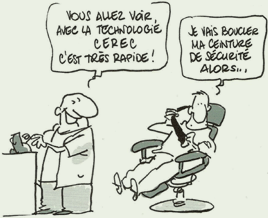 V. conclusion
Le médecin a le privilège de travailler sur le corps humain.

L’acte médical ≠ acte ordinaire : exerçé sur une personne humaine.

La fréquente atteinte de l’intégrité corporelle doit être proportionnelle au bénéfice escompté .

Pour les juristes :
	Trt médical=Empoisonnement, l’opération =coups et blessures.

Le médecin comme tout homme doit répondre de ses actes.
73
Le pivot juridique de la responsabilité  est la faute:
Information tronquée du malade.
Négligence , carence , omission.
Mauvaise évaluation du rapport bénéfice-risque.
La faute  ≠ l’erreur ( diagnostic différentiel).

Le cadre judiciaire est choisi par la victime ou ses ayants droit ,selon leur souhait :
Condamnation du médecin (pénal).
Dédommagement (civil).
Les deux (pénal avec partie civile).
74
Que cherche le magistrat ?
* Que l’acte est médicalement justifié, le patient informé, le consentement obtenu.

* Que l’acte a été effectué dans des conditions techniques et environnement médical satisfaisant.

* Que le chirurgien dentiste ayant réalisé l’acte avait toutes les qualifications requises.
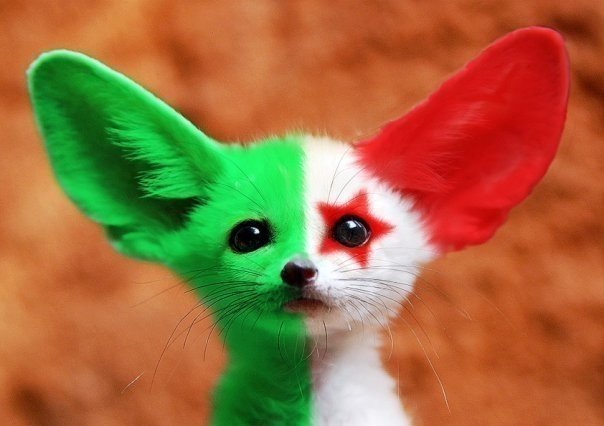 Je vous remercie
BIBLIOGRAPHIE
1-L.DEROBERT; la responsabilité civile et l’assurance de responsabilité; réparation du dommage corporel et responsabilité juridique du médecin; la réparation juridique du dommage corporel; Flammarion médecine-sciences:39-40-41-336-337-338-339-340-341-342-343-344.

2-L.FOURNIER; secret médical, responsabilité médicale
pénale, civile, administrative et disciplinaire; impact internat psychiatrie,
médecine légale , toxicologie; Editorial du Dr T.Trémine:1999;177-178-179-180.

3-B.MARC; responsabilité médicale; médecine légale et toxicologie; ellipses: 1994;73-74-75-76-77.
4-LE CODE CIVIL.
5-LE CODE PENAL.
6-LE JOURNAL OFFICIEL; Loi n°85-05 du 16 février 1985 relative à la protection de la santé.
7- LE JOURNAL OFFICIEL; Loi n°90-17 du 31 juillet 1990 modifiant et complétant la Loi n°85-05 du 16 février 1985 relative à la protection et à la promotion de la santé. 
8- le code de déontologie 
9- Responsabilité médicale et médiatisation AM Duguet C Maubisson Constantine 2006
78